Lezione 9
azioni biologiche del cortisolo
Aldosterone
Adrenalina
21/10/19
091FA - BIOCHIMICA APPLICATA MEDICA
1
Il cortisolo
“l’ormone dello stress”
21/10/19
091FA - BIOCHIMICA APPLICATA MEDICA
2
Gli effetti del cortisolo
In condizioni normali
In condizioni di stress
Nella patologia d’organo (corticale del surrene)
insufficienza surrenalica (o morbo di Addison) 
ipersurrenalismo (o morbo di Cushing)
21/10/19
091FA - BIOCHIMICA APPLICATA MEDICA
3
Figure 2. Hypothalamic-pituitary-adrenal (HPA) axis
and cortisol-dependent physiological responses
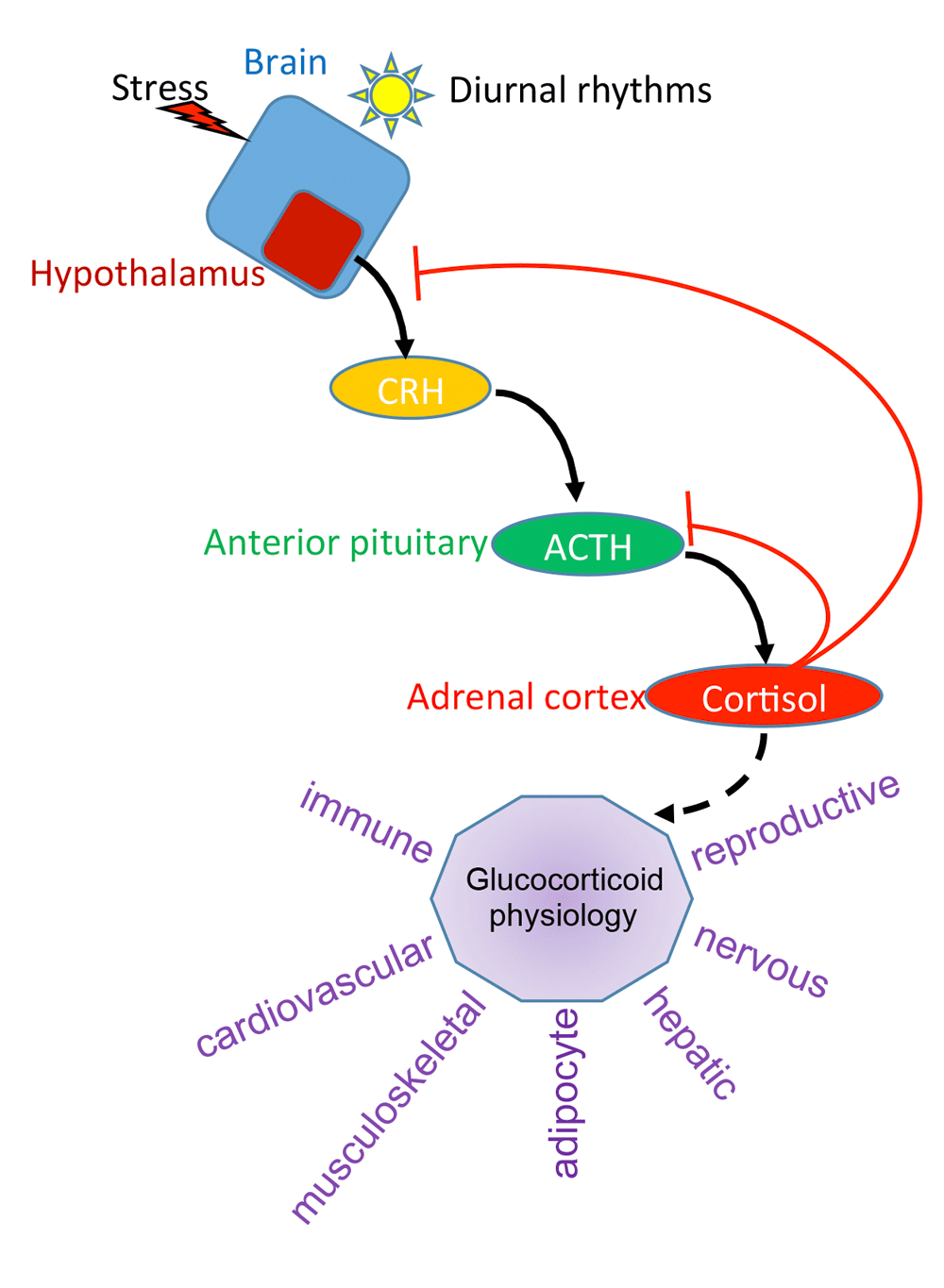 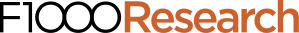 Garabedian MJ, Harris CA and Jeanneteau F. Glucocorticoid receptor action in metabolic and neuronal function [version 1]. F1000Research 2017, 6:1208 (doi: 10.12688/f1000research.11375.1)
[Speaker Notes: Figure 2. Hypothalamic-pituitary-adrenal (HPA) axis.Shown is a representation of the HPA axis. Light or stress activates the hypothalamus to produce corticotrophin-releasing hormone (CRH). This secreted protein binds to the pituitary gland and induces secretion of adrenocorticotropic hormone (ACTH), which in turn signals the adrenal cortex to produce cortisol. Via a negative feedback loop, cortisol suppresses CRH and ACTH to maintain an optimal, stable level of cortisol in the plasma. In purple are some of the physiological responses affected by glucocorticoids. 
Garabedian MJ, Harris CA and Jeanneteau F. Glucocorticoid receptor action in metabolic and neuronal function [version 1]. F1000Research 2017, 6:1208 (doi: 10.12688/f1000research.11375.1)]
Le azioni fisiologiche del cortisolo
sono sincronizzate sul fotoperiodo (giorno-notte)
21/10/19
091FA - BIOCHIMICA APPLICATA MEDICA
5
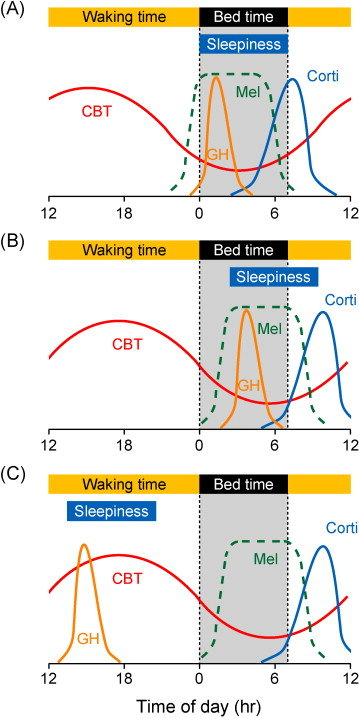 Il cortisolo è l’ormone del risveglio dal sonno
Normale
Ritardato
Gravemente ritardato o alterato
21/10/19
091FA - BIOCHIMICA APPLICATA MEDICA
6
[Speaker Notes: source
Importance of regular lifestyle with daytime bright light exposure on circadian rhythm sleep–wake disorders in pervasive developmental disorders
August 2011Japanese Dental Science Review 47(2):141-149
DOI: 10.1016/j.jdsr.2011.04.001

Regolazione temporale dei ritmi circadiani umani della temperatura corporea, degli ormoni endocrini e nello stato di sonno-veglia abituale. 

Le abbreviazioni sono temperatura corporea (CBT) e concentrazione ematica di melatonina (Mel), ormone della crescita (GH) e cortisolo (Corti). 

Nella normale relazione tra i tempi fisiologici e il tempo sociale, le persone possono mantenere la loro sonnolenza in base all'ora di andare a letto (sonno abituale). 
Nelle desincronizzazioni esterne, i tempi fisiologici (interni) e l'orologio sociale a 24 ore sono dissociati, causando un ritardo nell'insorgenza del sonno e una prolungata sonnolenza di giorno. 
Ulteriori desincronizzazioni negli orologi interni fanno sì che le persone perdano le relazioni temporali tra la fisiologia correlata al sonno e il periodo abituale (sociale) di sonno-veglia.]
Il rilascio di cortisolo è legato al fotoperiodo
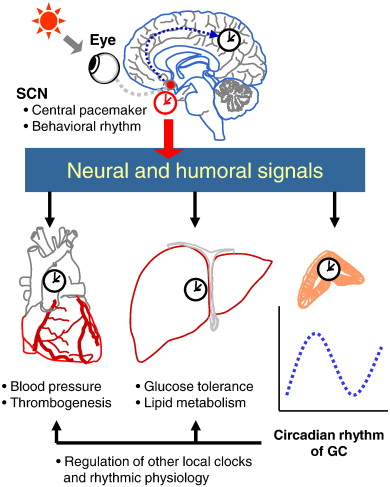 Il nucleo soprachiasmatico (SCN) è stimolato dalla luce. SNC attiva il nucleo paraventricolare (PVN).
PVN rilascia il Corticotropin releasing hormone (CRH).
L’ACTH induce la steroidogenesi
induzione ciclica dell’espressione del gene che codifica StAR (trasporto mitocondriale di colesterolo)
I tessuti periferici rispondono attraverso il recettore per il glucocorticoidi (GR).
Si innescano meccanismi molecolari per le variazioni biochimiche e fisiologiche della funzione degli organi e apparati.
21/10/19
091FA - BIOCHIMICA APPLICATA MEDICA
7
[Speaker Notes: source
Circadian rhythm of adrenal glucocorticoid: Its regulation and clinical implications
Author links open overlay panelSooyoungChungGi HoonSonKyungjinKim
Show more
https://doi.org/10.1016/j.bbadis.2011.02.003]
Le azioni del cortisolo
Azioni metaboliche
Azioni sul sistema cardiovascolare
Azioni sul sistema nervoso centrale
Azioni anti-infiammatorie e immunitarie
Azioni metaboliche del cortisolo
Mobilizzazione di substrati energetici dagli organi di riserva
Tessuto adiposo: lipolisi
acidi grassi per i tessuti che li utilizzano
Muscolo: proteolisi
amminoacidi per la gluconeogenesi
Fegato: gluconeogenesi
glucosio per il cervello e altri organi
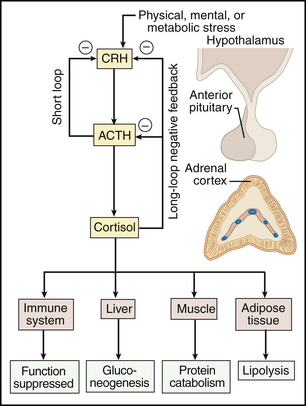 21/10/19
091FA - BIOCHIMICA APPLICATA MEDICA
9
[Speaker Notes: source
https://basicmedicalkey.com/71-2/]
Azioni cardiovascolari del cortisolo
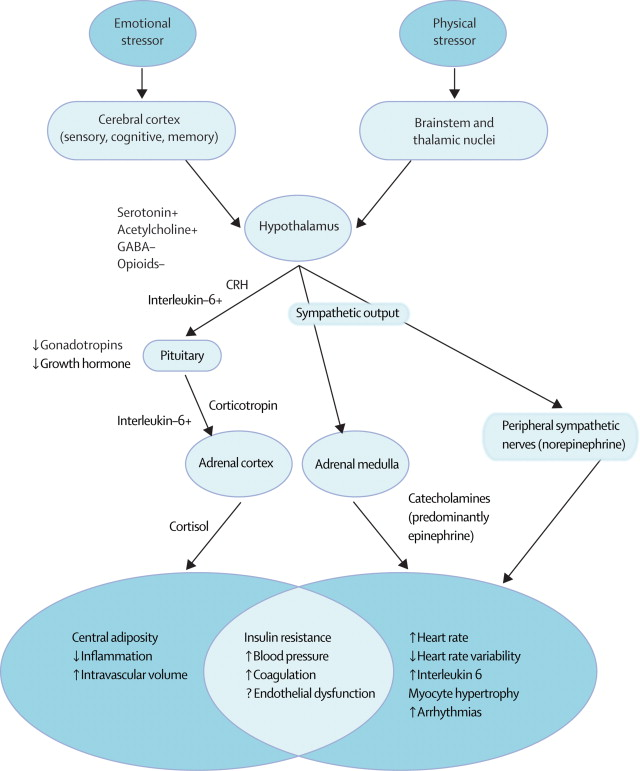 Si sommano agli effetti dell’adrenalina
Aumentano:
tono vascolare
pressione arteriosa
gittata cardiaca
filtrazione renale glomerulare
21/10/19
091FA - BIOCHIMICA APPLICATA MEDICA
10
[Speaker Notes: source
The cardiovascular toll of stress
The Lancet, 2007. DOI:https://doi.org/10.1016/S0140-6736(07)61305-1]
Si può vivere senza cortisolo?
Il caso del morbo di Addison
o Insufficienza surrenalica
21/10/19
091FA - BIOCHIMICA APPLICATA MEDICA
11
Insufficienza surrenalicamorbo di Addisondescritto nel 1855
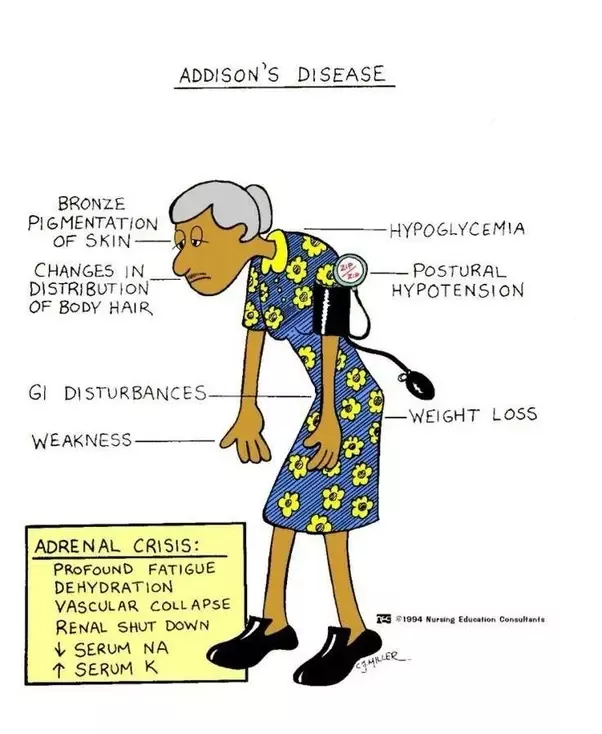 21/10/19
091FA - BIOCHIMICA APPLICATA MEDICA
12
[Speaker Notes: source
https://www.quora.com/What-is-Addisons-Disease-in-laymans-terms]
Anche lo stress stimola l’ipotalamo
Nell’ipotalamo, il nucleo paraventricolare (PVN) è stimolato dallo stress (neuroni afferenti attivati)
PVN induce il rilascio di CRH.
Il CRH stimola le cellule corticotrofe a produrre ACTH
L’ACTH stimola la corticale del surrene a produrre cortisolo
I tessuti periferici rispondono attraverso il recettore per il glucocorticoidi (GR).
Si innescano meccanismi molecolari per le variazioni biochimiche e fisiologiche della funzione degli organi e apparati.
Lo stress NON è legato al fotoperiodo, perciò il rilascio di cortisolo può aumentare in qualsiasi momento e perdurare.
Lo stress attiva anche l’asse ipotalamo-midollare del surrene
aumenta il rilascio di adrenalina
21/10/19
091FA - BIOCHIMICA APPLICATA MEDICA
13
Esempiolo stress chirurgico causa un aumento stabile di cortisolemia
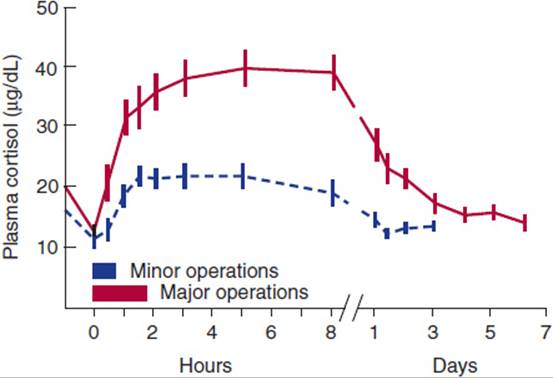 21/10/19
091FA - BIOCHIMICA APPLICATA MEDICA
14
[Speaker Notes: source
https://doctorlib.info/physiology/pathophysiology-disease-clinical-medicine-7/21.html]
L’aumento ACUTO del cortisolo causa:
Aumento di substrati ossidativi (anche per guarigione dei tessuti)
iperglicemia 
lipolisi
Ipertono cardiovascolare
aumento della pressione arteriosa
(Depressione e ansia)
vigilanza
Riduzione dell’infiammazione
rubor
calor
tumor
dolor
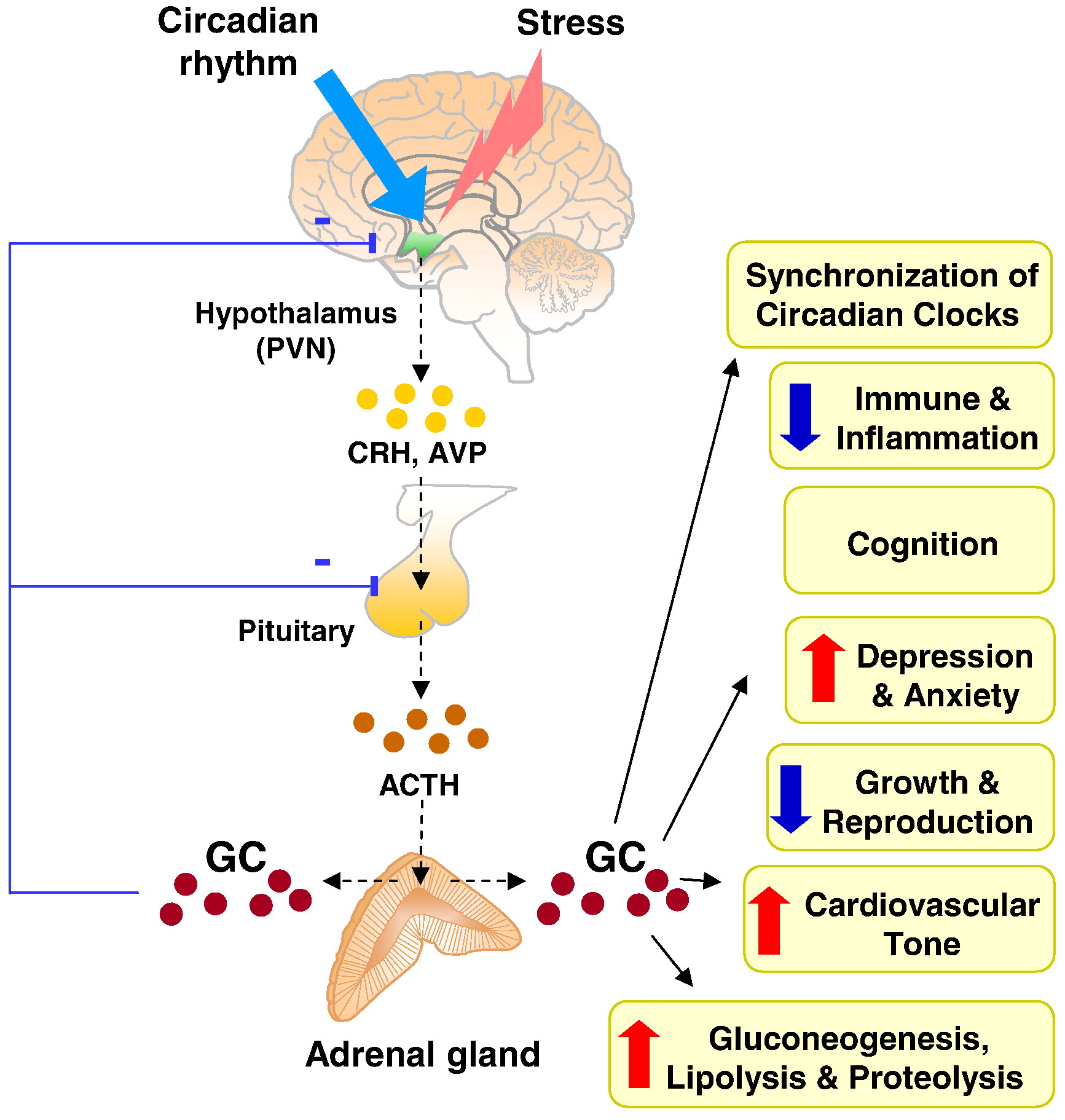 21/10/19
091FA - BIOCHIMICA APPLICATA MEDICA
15
[Speaker Notes: source
Circadian rhythm of adrenal glucocorticoid: Its regulation and clinical implications
Author links open overlay panelSooyoungChungGi HoonSonKyungjinKim
Show more]
Azioni anti-infiammatorie del cortisolo
INIBIZIONE di geni che regolano l'espressione di ENZIMI:
Ciclossigenasi 2- (COX-2, sintesi di prostaglandine, mediatrici della risposta infiammatoria).
Sintasi del monossido d’azoto inducibile (iNOS), così limita la vasodilatazione, eritema e gonfiore).
maggior parte delle citochine infiammatorie.
UPREGOLAZIONE dell'espressione dell’ANNESSINA A1, che a sua volta inibisce la risposta cellulare dell’infiammazione:
inibisce direttamente la fosfolipasi A2 (PLA2),  così riduce la produzione di prostaglandine e leucotrieni, mediatori della risposta infiammatoria
inibisce la COX-2 (attività post-trascrizionale) 
promuove il distacco di neutrofili dall'endotelio  
riduce la penetrazione dei neutrofili attraverso l'endotelio dei vasi sanguigni
21/10/19
091FA - BIOCHIMICA APPLICATA MEDICA
16
[Speaker Notes: source
http://tmedweb.tulane.edu/pharmwiki/doku.php/glucocorticoid_pharmacology]
Meccanismi molecolari dell’azione anti-infiammatoria e immuno-soppressiva del cortisolo
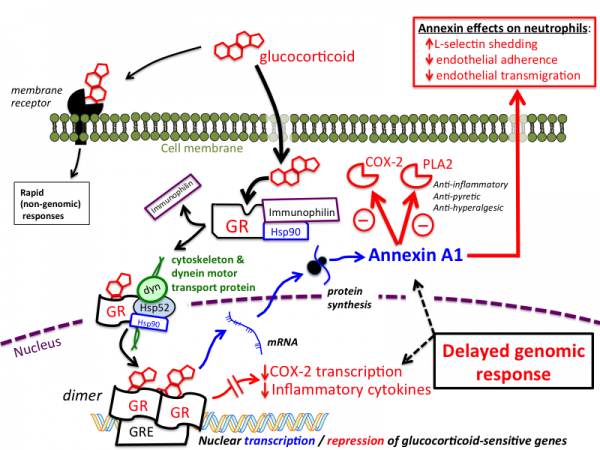 21/10/19
091FA - BIOCHIMICA APPLICATA MEDICA
17
Il cortisolo è il mediatore tra orologi centrale e perifericiin sintesi:
IN CONDIZIONI NORMALI
Gli orologi periferici sono sincronizzati con l'attività circadiana dell'orologio centrale.
GLI STRESS ACUTI 
disaccoppiano  gli orologi dei tessuti periferici dall'orologio centrale. 
Dopo la fine dello stress acuto, l'orologio centrale può riportare gli orologi periferici alla loro fase iniziale. 
GLI STRESS CRONICI 
azzerano gli orologi periferici portando al disaccoppiamento di questi ultimi dall'orologio centrale.
21/10/19
091FA - BIOCHIMICA APPLICATA MEDICA
18
Il cortisolo è il mediatore tra orologi centrale e periferici
IN CONDIZIONI NORMALI, l'orologio del nucleo soprachiasmatico centrale (SCN) [nota: influenzato dalla luce], crea la fluttuazione diurna delle concentrazioni di glucocorticoidi. Gli orologi periferici sono sincronizzati con l'attività circadiana dell'orologio centrale.
GLI STRESS ACUTI attivano l'asse HPA determinando un aumento delle concentrazioni di glucocorticoidi indipendentemente dalla regolazione circadiana mediata dall'orologio centrale dell'asse HPA. I glucocorticoidi non oscillano su base giornaliera e disaccoppiano  gli orologi dei tessuti periferici dall'orologio centrale. Dopo la fine dello stress acuto, l'orologio centrale può riportare gli orologi periferici alla loro fase iniziale. 
GLI STRESS CRONICI innescano il rilascio di glucocorticoidi da parte della corteccia surrenale indipendentemente dalla regolazione diurna mediata dall'orologio centrale dell'asse HPA. Ciò azzera gli orologi periferici portando al disaccoppiamento di questi ultimi dall'orologio centrale.
21/10/19
091FA - BIOCHIMICA APPLICATA MEDICA
19
L’aumento CRONICO del cortisolo causa:
sindrome metabolica
iperglicemia e iper-dislipidemia
aumento dell’adipe viscerale
Perdita della massa muscolare
proteolisi
Osteoporosi
Ipertono cardiovascolare
miotono e miogenesi
Depressione e ansia
Immunodepressione
rischio di cancro per ridotta sorveglianza immunitaria
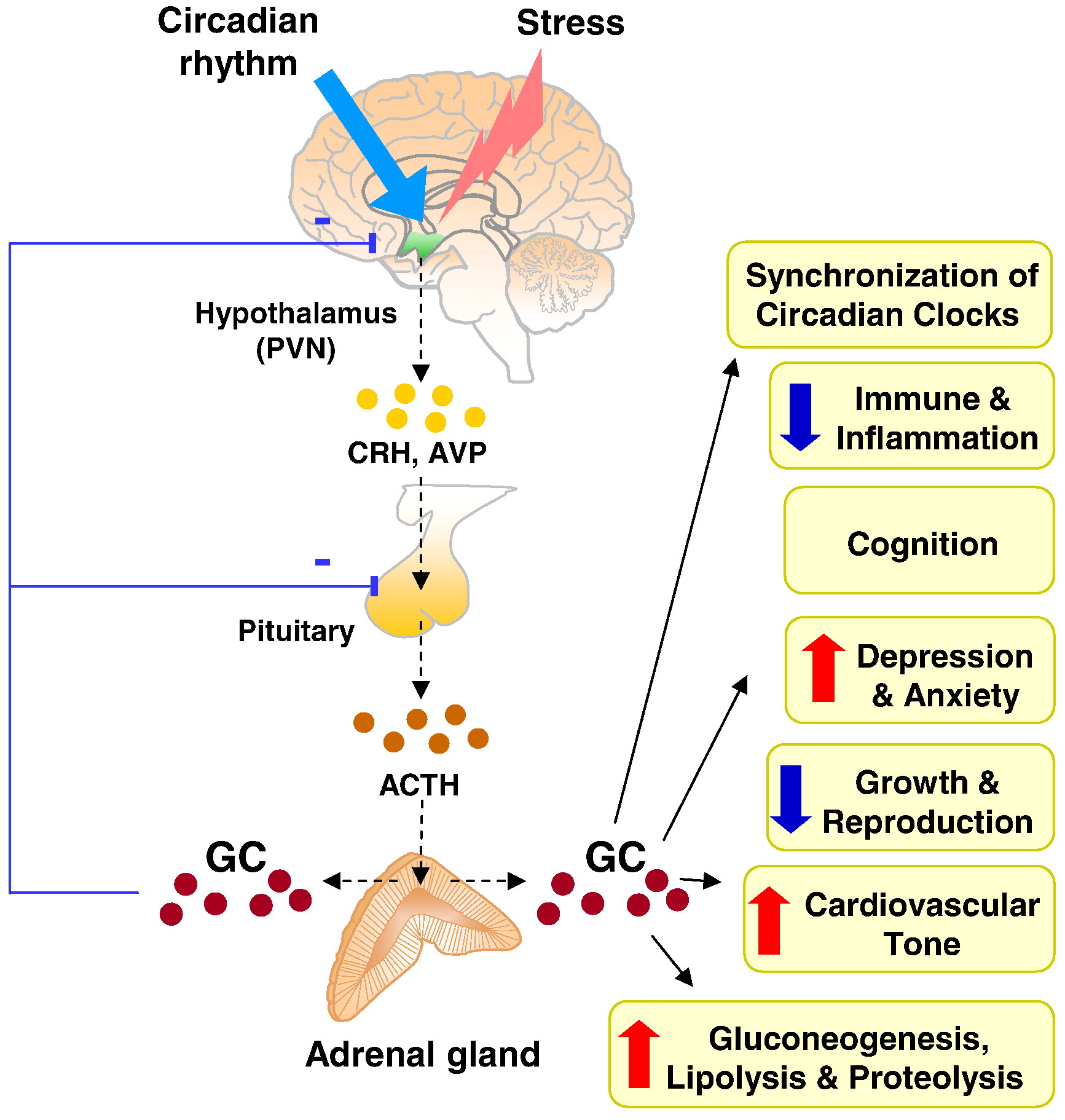 21/10/19
091FA - BIOCHIMICA APPLICATA MEDICA
20
[Speaker Notes: source
Circadian rhythm of adrenal glucocorticoid: Its regulation and clinical implications
Author links open overlay panelSooyoungChungGi HoonSonKyungjinKim
Show more]
Lo stress cronico danneggia il sistema cardiovascolare
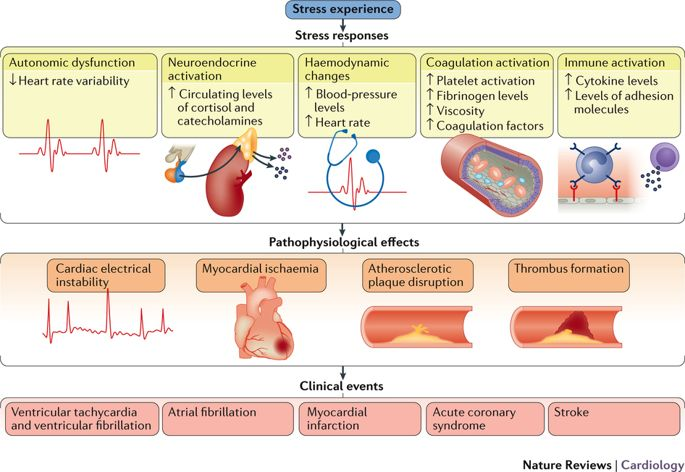 21/10/19
091FA - BIOCHIMICA APPLICATA MEDICA
21
[Speaker Notes: source
Effects of stress on the development and progression of cardiovascular disease
Mika Kivimäki & Andrew Steptoe
Nature Reviews Cardiology volume15, pages215–229 (2018)]
Lo stress cronio causa deficit sinapticorepressione dei geni per le proteine sinaptiche
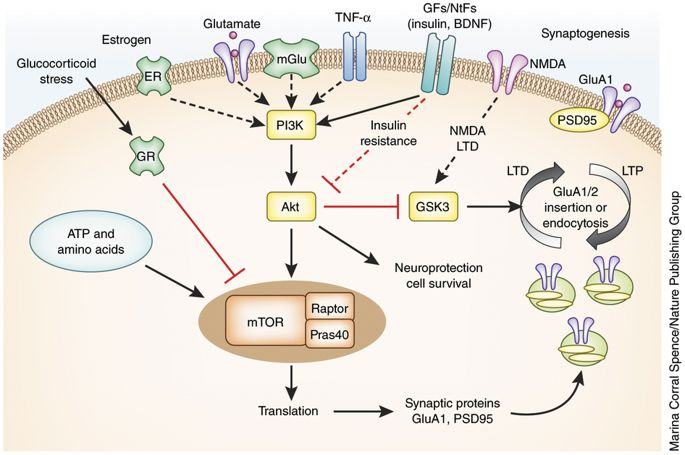 21/10/19
091FA - BIOCHIMICA APPLICATA MEDICA
22
[Speaker Notes: source
Synaptic plasticity and depression: new insights from stress and rapid-acting antidepressants
Ronald S Duman, George K Aghajanian, Gerard Sanacora & John H Krystal
Nature Medicine volume22, pages238–249 (2016)]
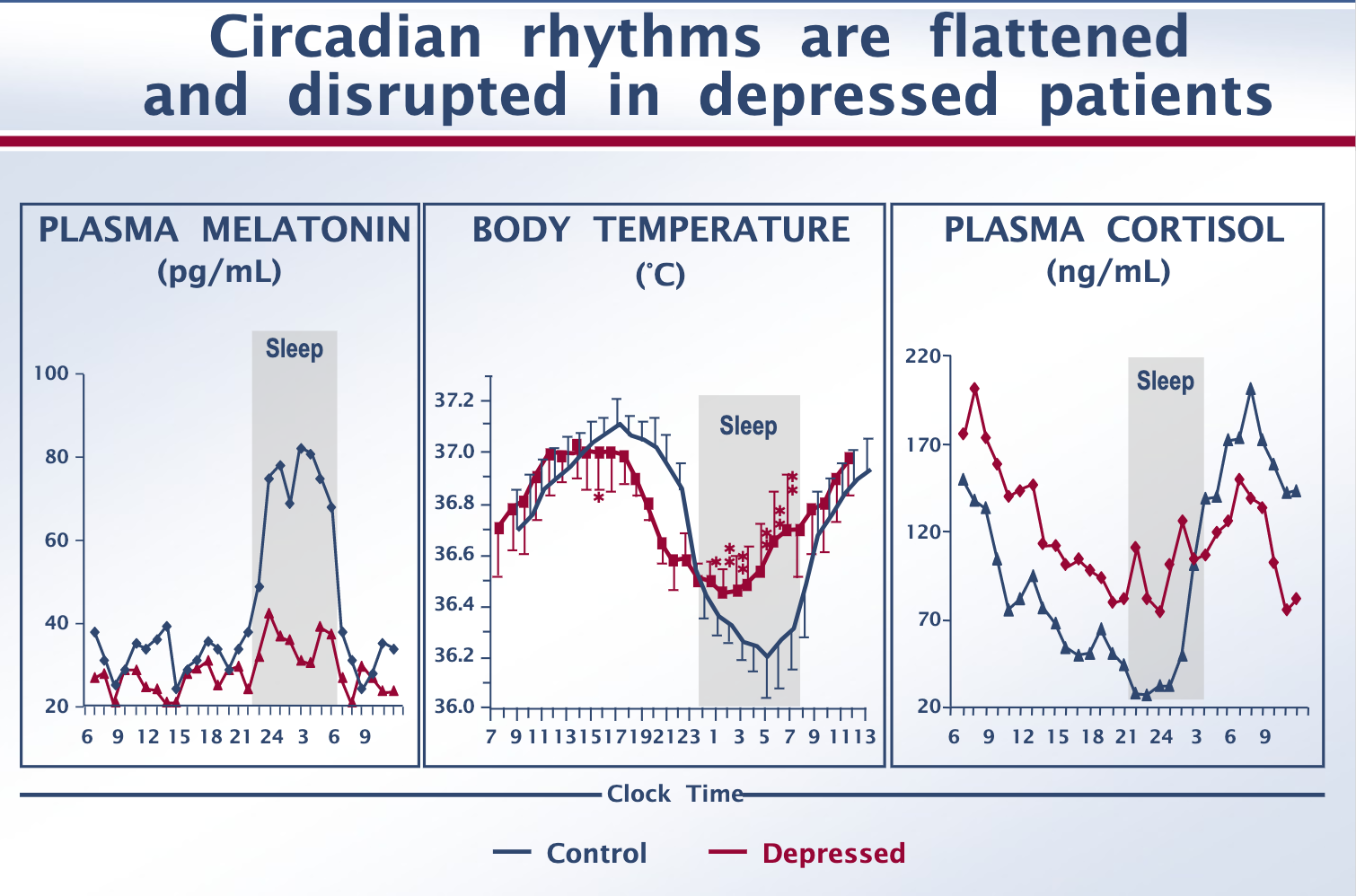 21/10/19
091FA - BIOCHIMICA APPLICATA MEDICA
23
[Speaker Notes: https://slideplayer.com/slide/4729337/
Presentazione di Olivier van Reeth
Centre d’etudes des rythm biologique, Univ. libre de Bruxelles, Belgio]
La patologia d’organo
iposurrenalismo (o morbo di Addison) 
ipersurrenalismo (o morbo di Cushing)
21/10/19
091FA - BIOCHIMICA APPLICATA MEDICA
24
Insufficienza surrenalicamorbo di Addisondescritto nel 1855
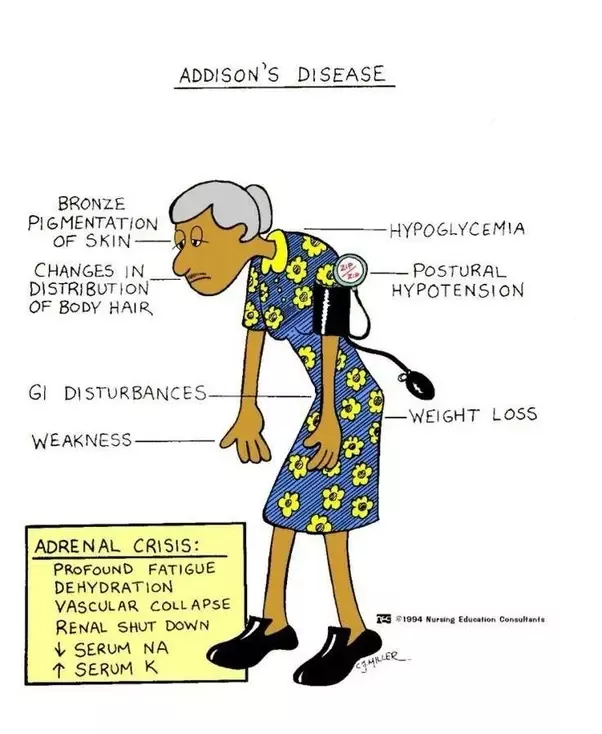 21/10/19
091FA - BIOCHIMICA APPLICATA MEDICA
25
[Speaker Notes: source
https://www.quora.com/What-is-Addisons-Disease-in-laymans-terms]
I sintomi e segni dell’insufficienza surrenalica
Possono essere riferibili a carenza di:
Glucocorticoidi
Glucocorticoidi e mineralcorticoidi (aldosterone)
Glucocorticoidi e mineralcorticoidi e androgeni
21/10/19
091FA - BIOCHIMICA APPLICATA MEDICA
26
Sintomi del m. di Addison soggettivi (del paziente)
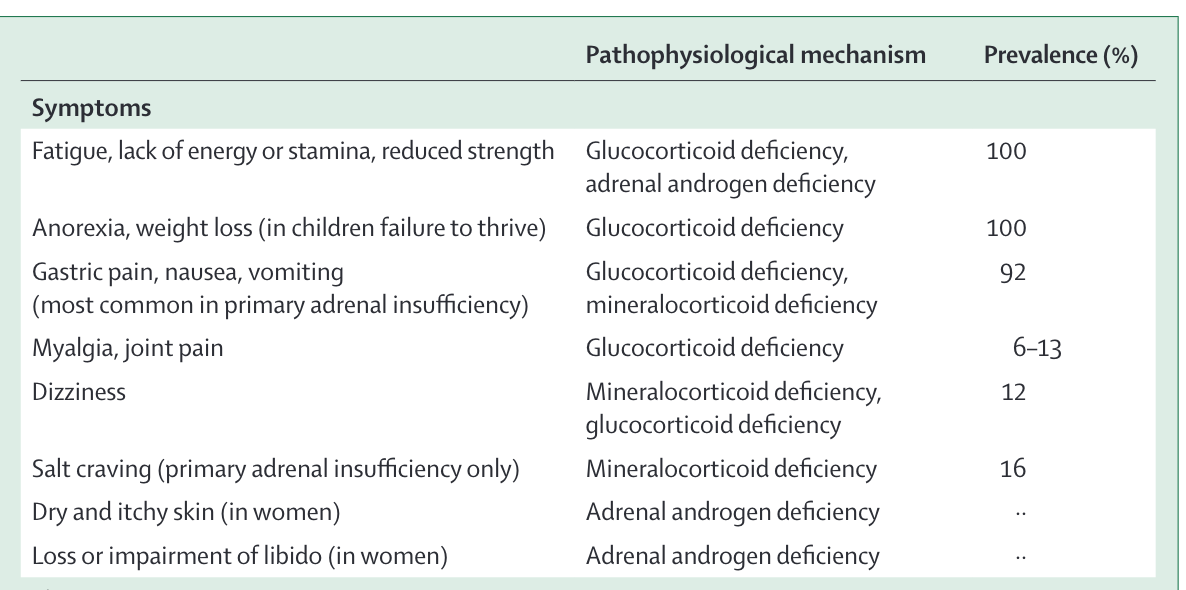 21/10/19
091FA - BIOCHIMICA APPLICATA MEDICA
27
[Speaker Notes: source

Adrenal insufficiency.
The Lancet, Volume 383, Issue 9935, 2014, Pages 2152-2167,
https://doi.org/10.1016/S0140-6736(13)61684-0.
(http://www.sciencedirect.com/science/article/pii/S0140673613616840)]
Segni del m. di Addison oggettivi (osservati da altri)
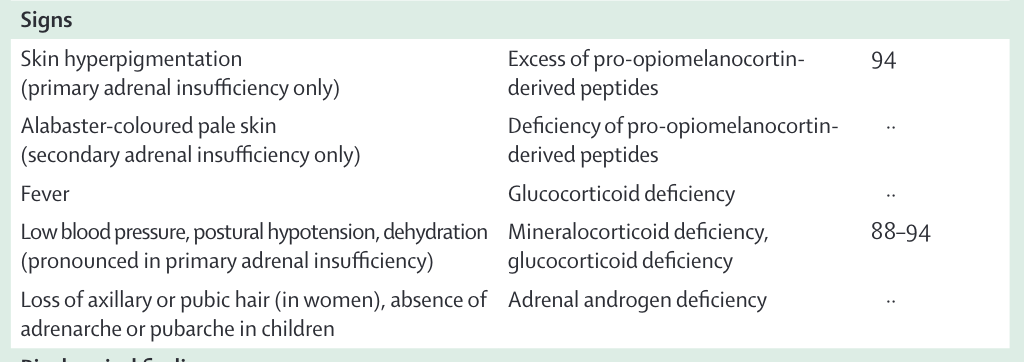 21/10/19
091FA - BIOCHIMICA APPLICATA MEDICA
28
Eziopatogenesi del m. di Addison
primario
difetto di steroidogenesi surrenalica
in genere (80%) causato da meccanismo autoimmune. In tempi passati da tubercolosi.
difetti genetici
secondario 
difetto pituitario di sintesi e rilascio di ACTH
terziario
difetto ipotalamico di sintesi e rilascio di CRH
21/10/19
091FA - BIOCHIMICA APPLICATA MEDICA
29
La causa dell’iperpigmentazione cutanea
Perché aumenta la POMC?
Se c’è carenza di POMC, il m. di Addison è primario, secondario o terziario?
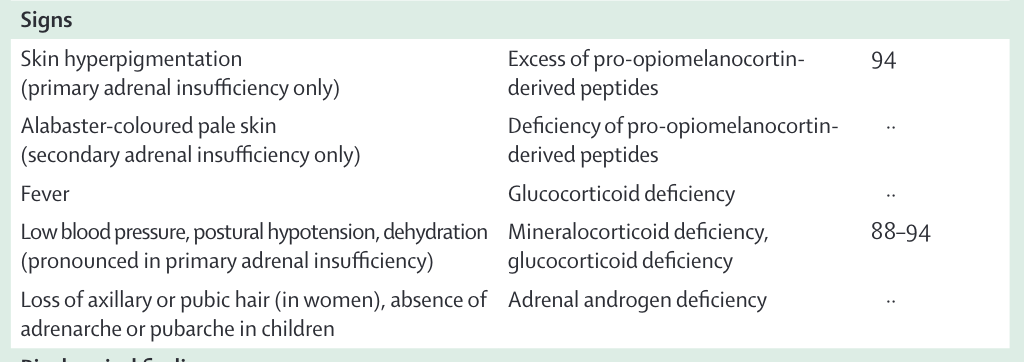 21/10/19
091FA - BIOCHIMICA APPLICATA MEDICA
30
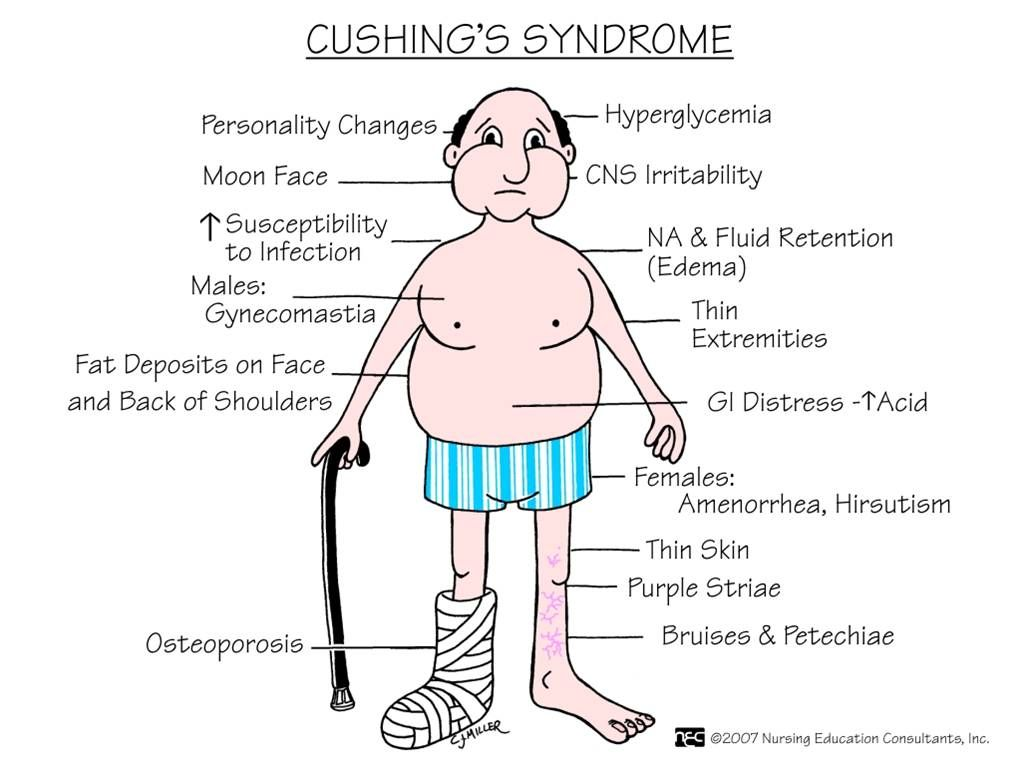 La sindrome di Cushing
21/10/19
091FA - BIOCHIMICA APPLICATA MEDICA
31
[Speaker Notes: source
https://www.pinterest.com/pin/401875966720708569/]
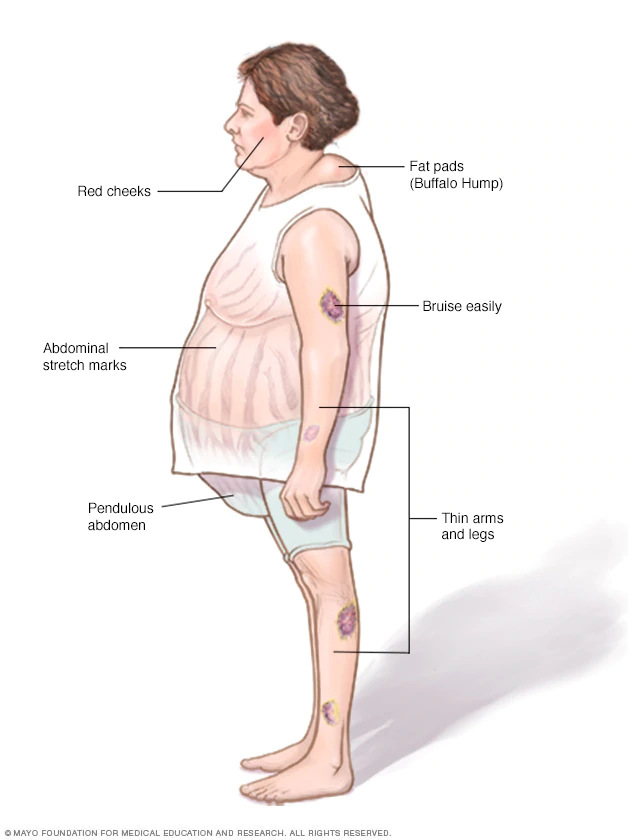 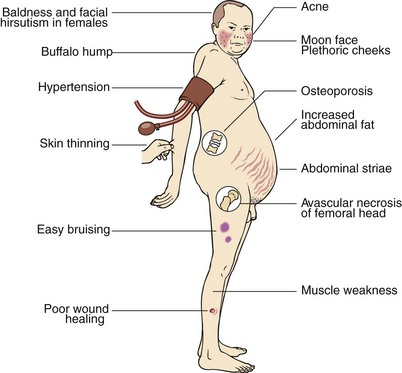 21/10/19
091FA - BIOCHIMICA APPLICATA MEDICA
32
[Speaker Notes: source
maschio: https://wiki.mcmaster.ca/LIFESCI_4M03/group_5_presentation_1_-_glucocorticoid_hyperfunction_cushing_s_syndrome
femmina: https://www.mayoclinic.org/diseases-conditions/cushing-syndrome/multimedia/cushing-syndrome/img-20006295]
Eziopatogenesi del m. di Cushingalterazione dell’asse ipotalamo-ipofisi-surrene
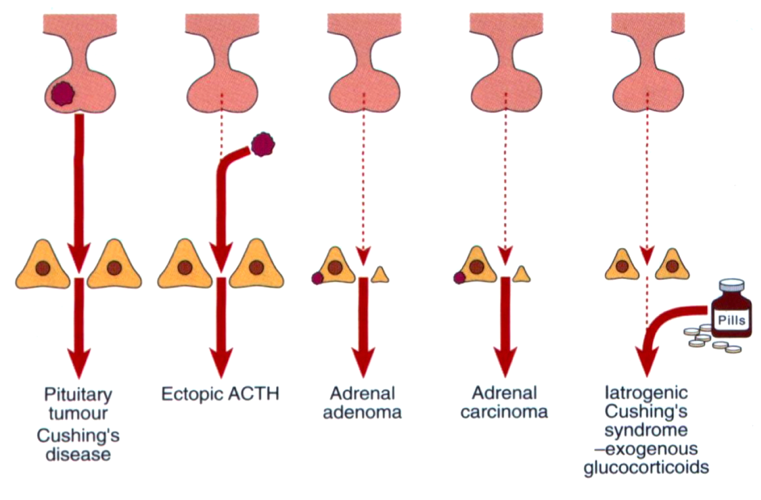 Adenoma dell’ipofisi o ectopico
ACTH-dipendente
cortisolo-indipendente
ipertrofia bilaterale
Adenoma o carcinoma del surrene
ACTH-indipendente
cortisolo-indip.
Surrene sano ipotrofico
Iatrogenico
causato dalla terapia Surreni ipotrofici
asse non OK
21/10/19
091FA - BIOCHIMICA APPLICATA MEDICA
33
asse OK
L’aldosterone
Omeostasi dell’acqua e degli elettroliti
Agisce sul rene (colon, sistema cardiovascolare, cervello)
Aumenta il riassorbimento del sodio e l’eliminazione del potassio
21/10/19
091FA - BIOCHIMICA APPLICATA MEDICA
34
Rilascio di aldosterone
È regolato direttamente da:
Angiotensina II
 [K+]ex  (anche detta kaliemia, concentrazione ematica di K+)
ACTH
21/10/19
091FA - BIOCHIMICA APPLICATA MEDICA
35
L’aldosterone è un mineralcorticoide surrenalico
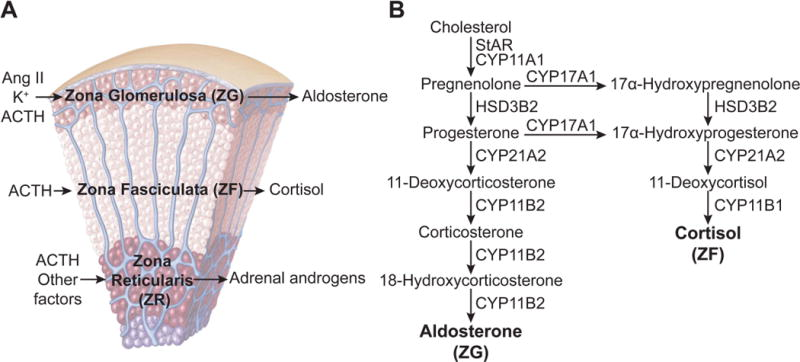 21/10/19
091FA - BIOCHIMICA APPLICATA MEDICA
36
[Speaker Notes: Hypertension. Author manuscript; available in PMC 2019 Feb 1.
Published in final edited form as:
Hypertension. 2018 Feb; 71(2): 218–223.
Published online 2017 Dec 11. doi: 10.1161/HYPERTENSIONAHA.117.10391]
Il sistema renina-angiotensina-aldosterone
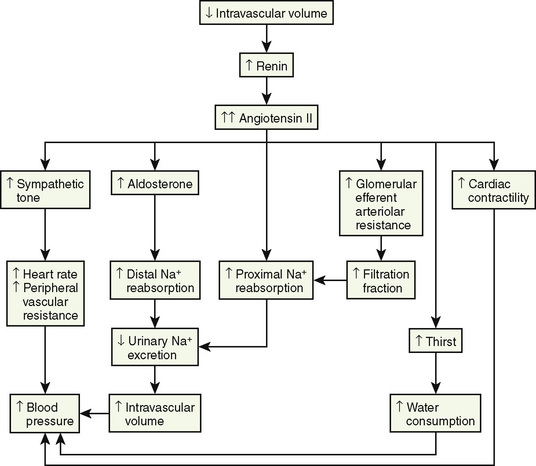 21/10/19
091FA - BIOCHIMICA APPLICATA MEDICA
37
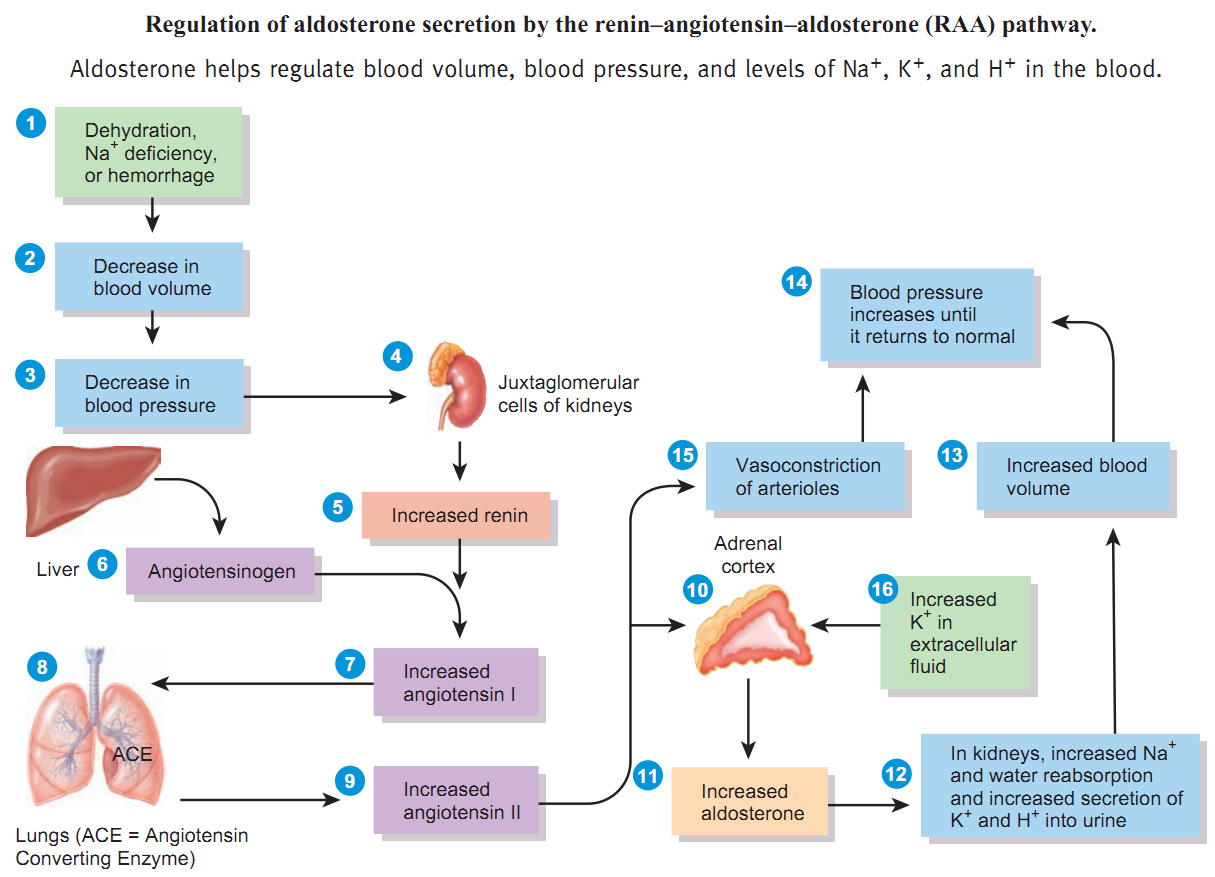 in verde: le cause scatenanti, anche dette causa prima
in giallo: l’effetto
in azzurro: le condizioni fisiologiche prima e dopo l’aldosterone (o l’angiotensina II)
21/10/19
091FA - BIOCHIMICA APPLICATA MEDICA
38
[Speaker Notes: source
https://antranik.org/the-renin-angiotensin-aldosterone-reflex/]
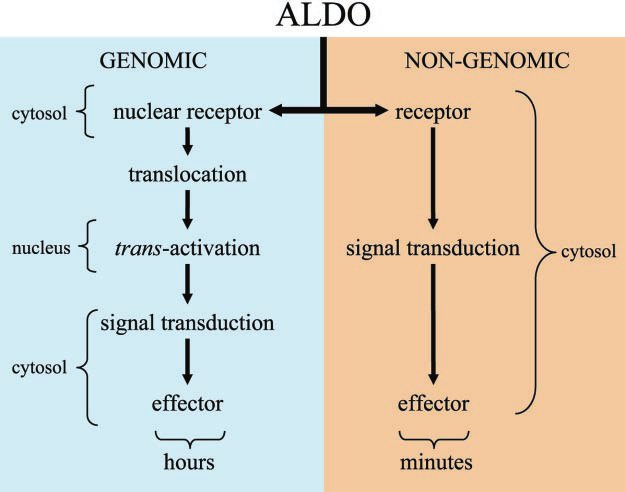 21/10/19
091FA - BIOCHIMICA APPLICATA MEDICA
39
[Speaker Notes: January 2003AJP Advances in Physiology Education 26(1-4):8-20
DOI: 10.1152/advan.00051.2001]
per la tiroide vedi qua
https://www.google.com/search?biw=1355&bih=648&tbm=isch&sa=1&ei=1WioXbLFBYzUwAL28p-QCg&q=corticotroph+cells+pituitary&oq=corticotroph+cells+pituitary&gs_l=img.3...135835.148124..148623...3.0..0.85.1821.25......0....1..gws-wiz-img.......0i67j0j0i30j0i24j0i10.Gs-ViBiDSbU&ved=0ahUKEwjyg_bMr6PlAhUMKlAKHXb5B6IQ4dUDCAc&uact=5#imgdii=VmYXUA_GEChf2M:&imgrc=pY_36Avz0_aLYM:
21/10/19
091FA - BIOCHIMICA APPLICATA MEDICA
40
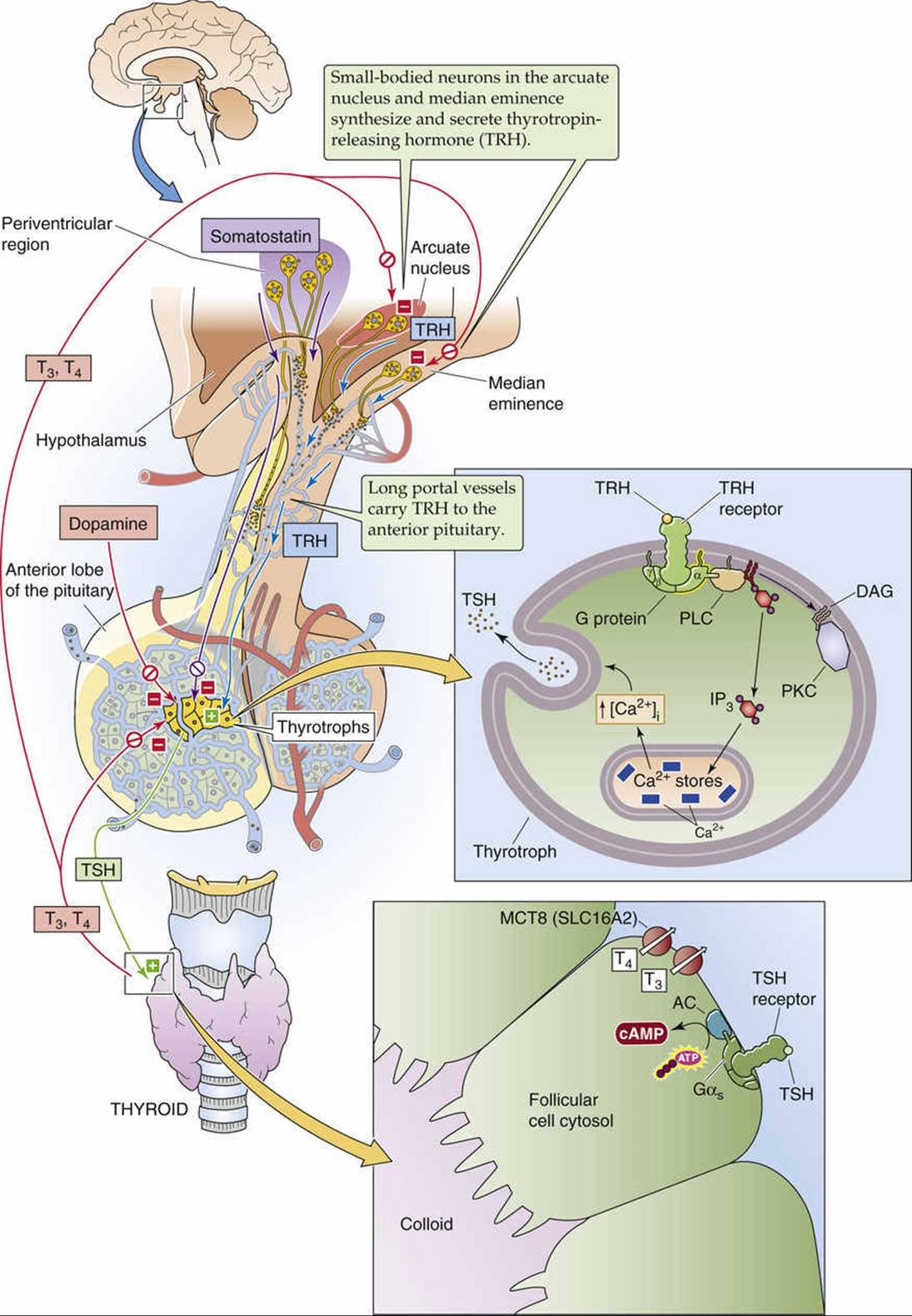 21/10/19
091FA - BIOCHIMICA APPLICATA MEDICA
41
[Speaker Notes: source
https://doctorlib.info/physiology/medical/273.html]
Distribution of total body water in various fluid compartments of a 70 kg man
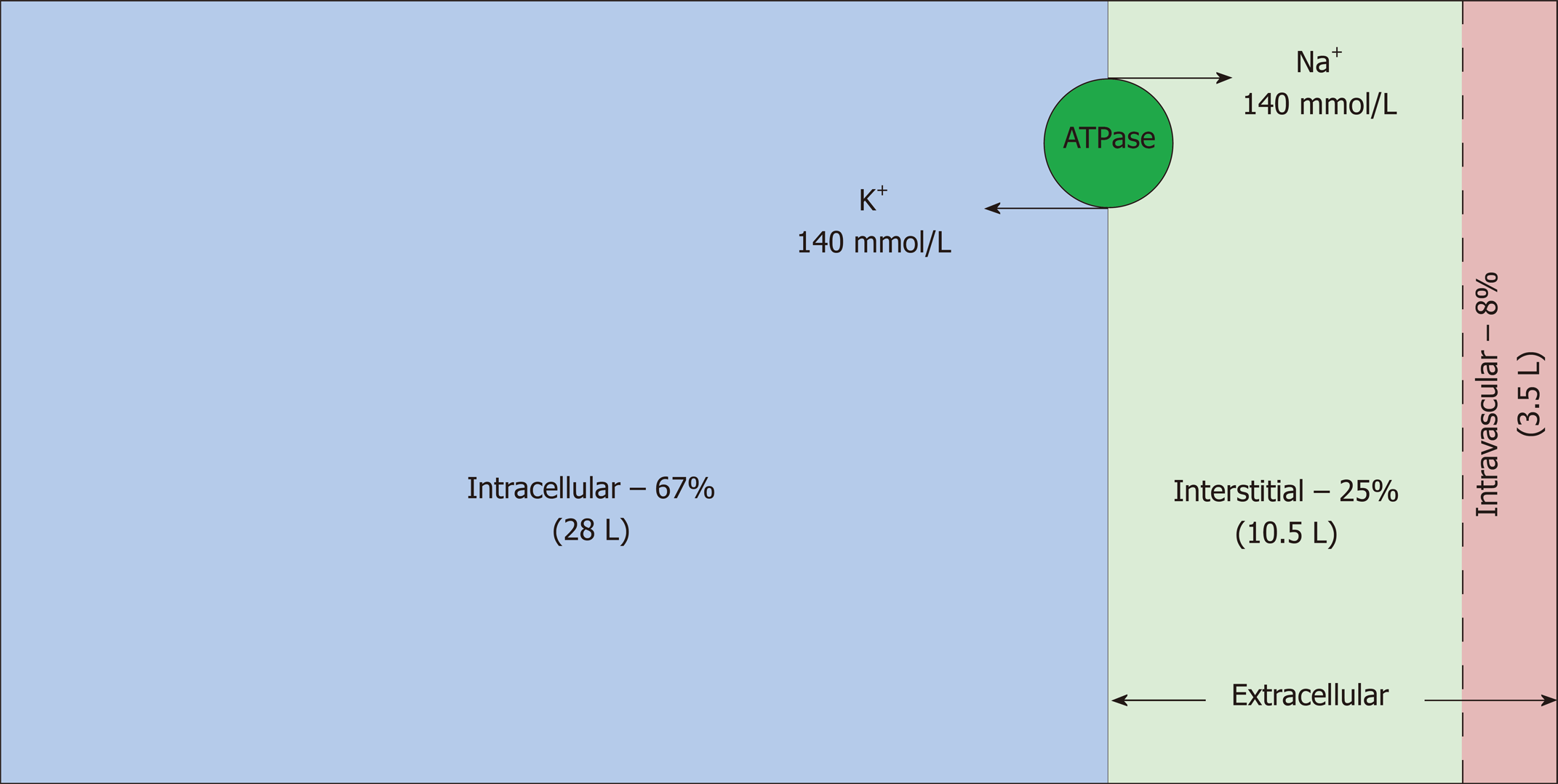 21/10/19
091FA - BIOCHIMICA APPLICATA MEDICA
42
[Speaker Notes: source
World J Nephrol. Jan 21, 2019; 8(1): 23-32
Published online Jan 21, 2019. doi: 10.5527/wjn.v8.i1.23]
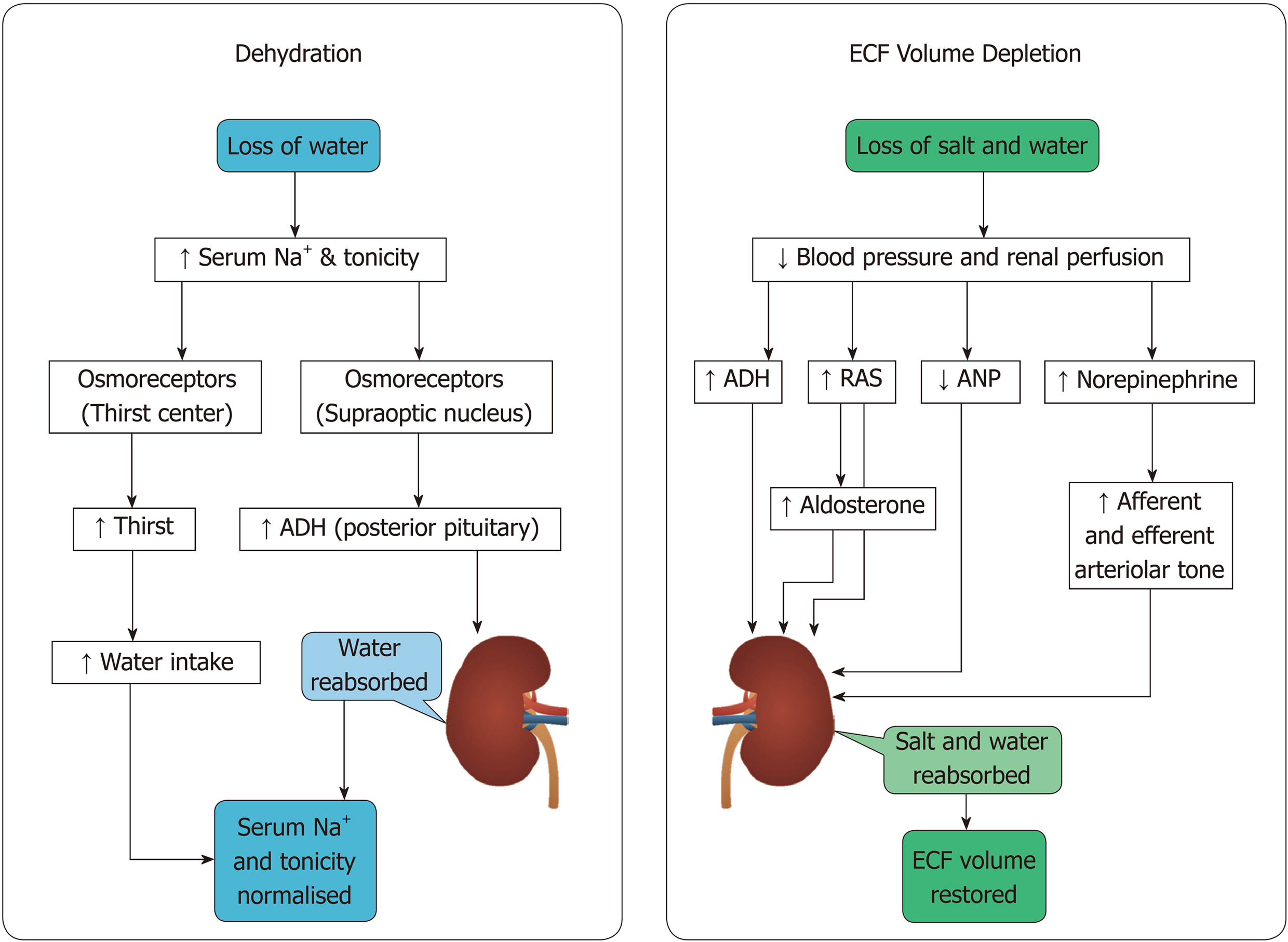 21/10/19
091FA - BIOCHIMICA APPLICATA MEDICA
43
[Speaker Notes: source
World J Nephrol. Jan 21, 2019; 8(1): 23-32
Published online Jan 21, 2019. doi: 10.5527/wjn.v8.i1.23]